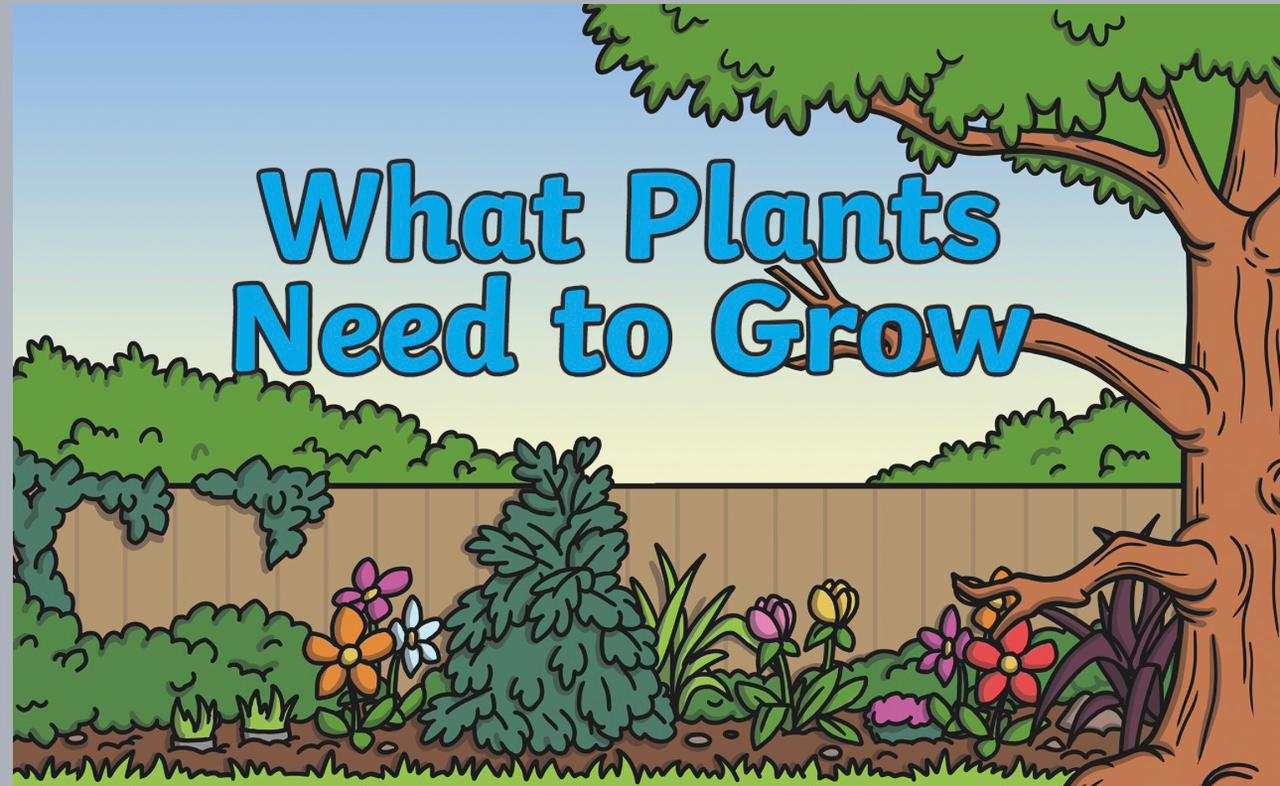 Lesson 2
What should we do to keep this plant alive? (In pairs -Think 30 seconds)
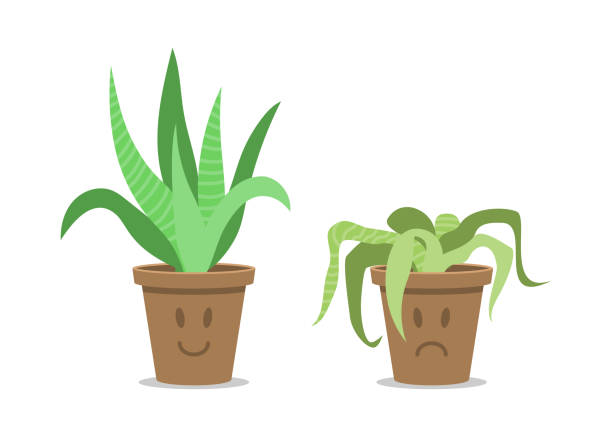 Lesson 2
Lesson 3
Lesson 4 (Interactive game)
Interactive game!
https://www.twinkl.com.eg/go/resource/basic-needs-of-plants-and-animals-quiz-au-sc-1638088904
Lesson 5
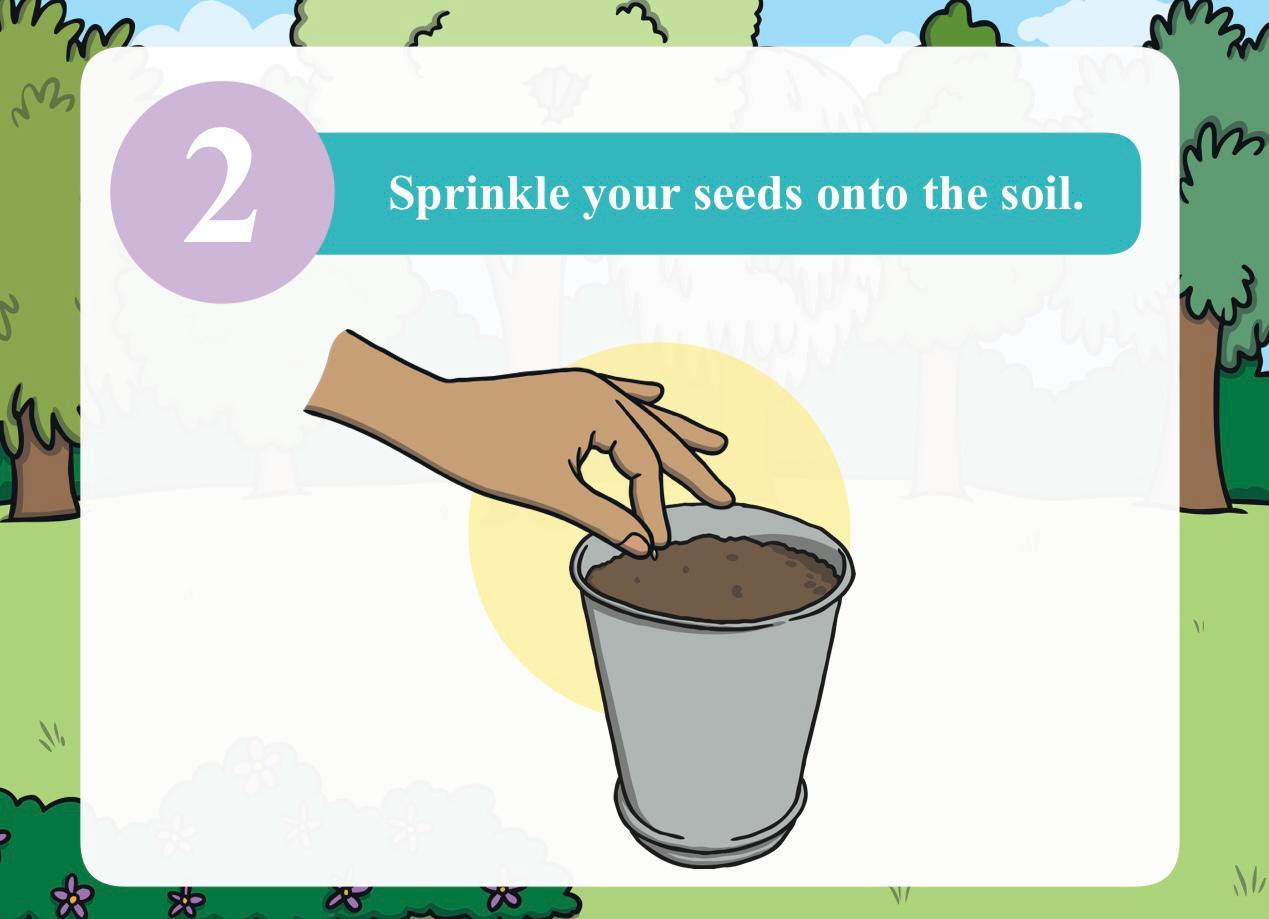 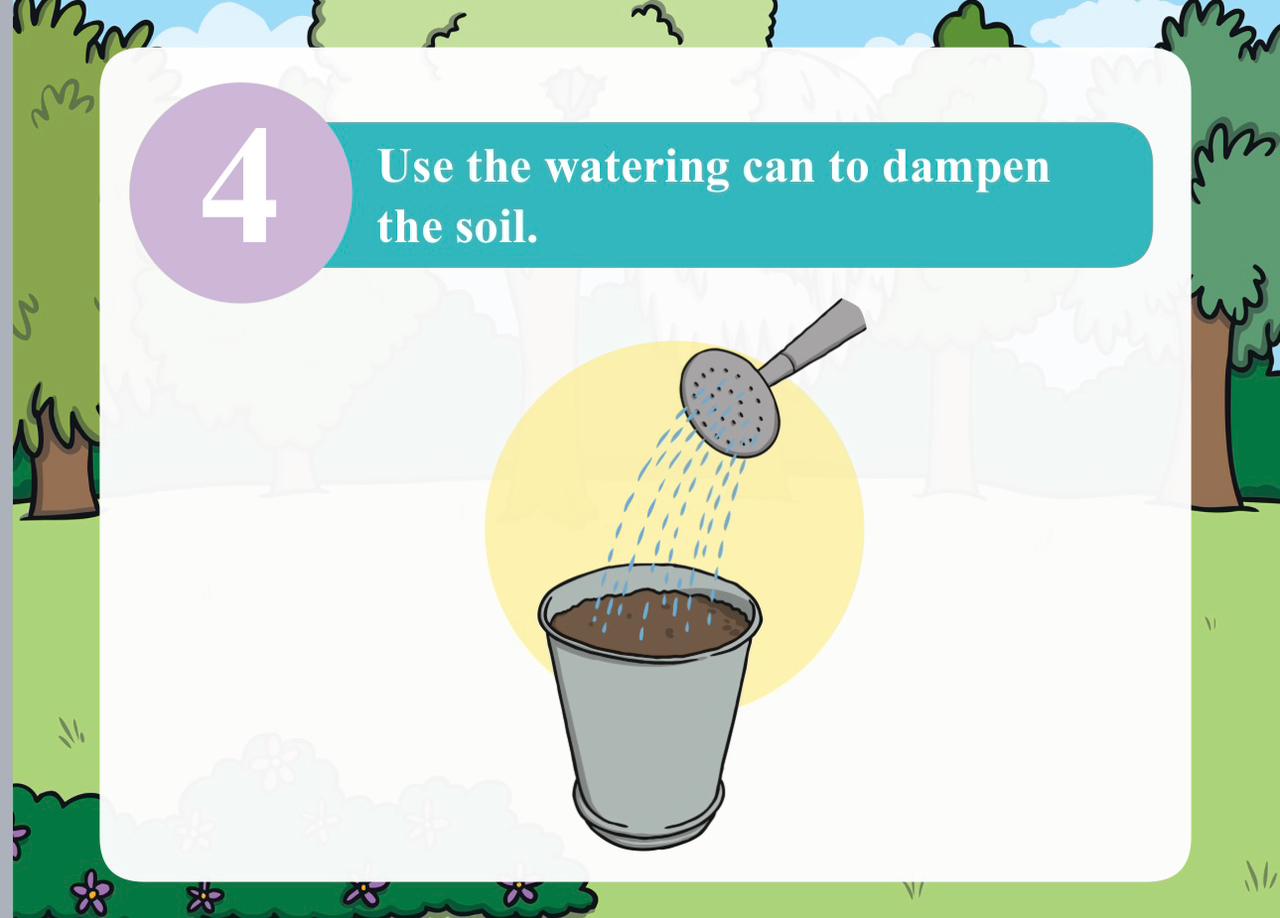 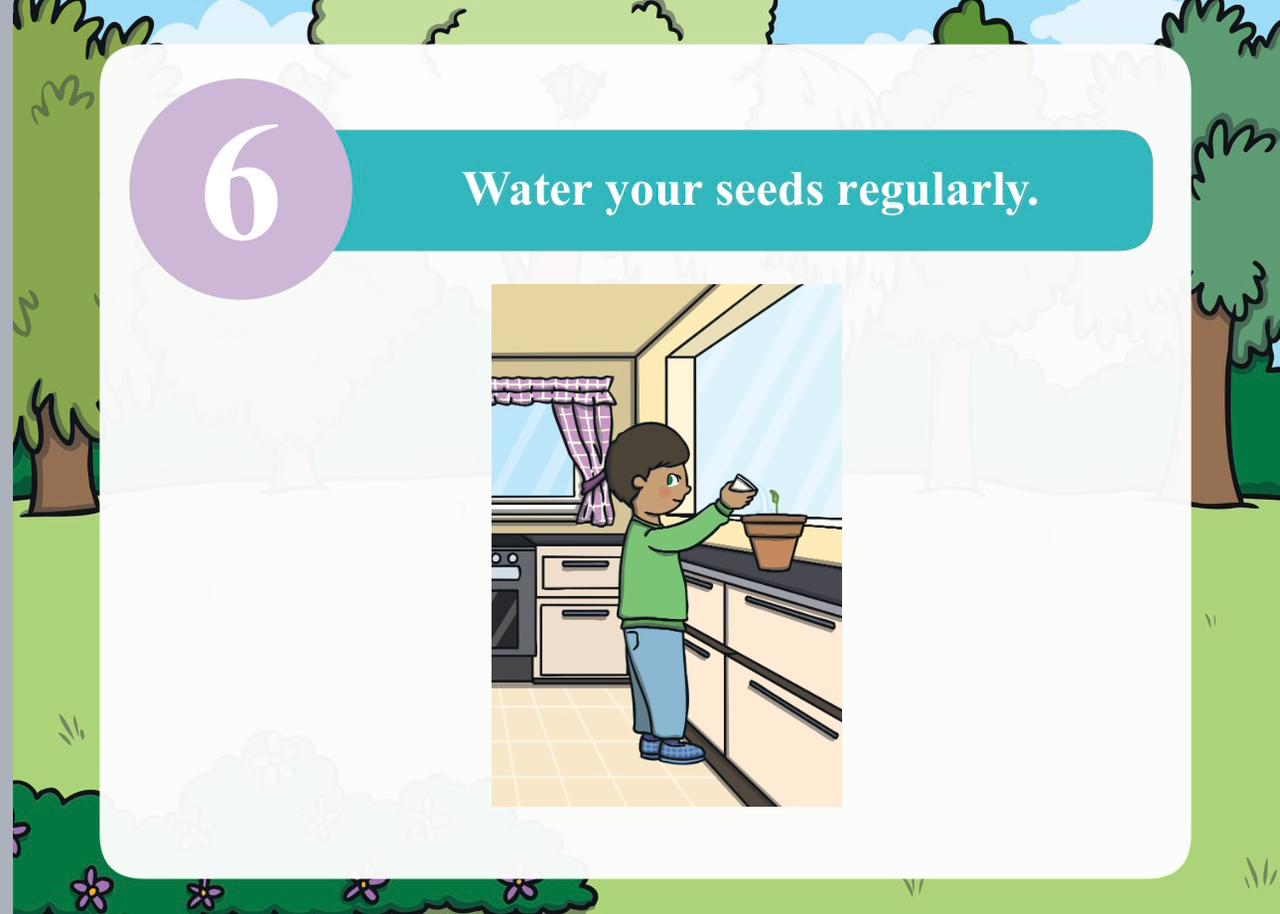